Statusrapport stora komplexa projekt.
2023-05-22
Christer Niland
Vad är ett projekt eller program med hög komplexitet?
Komplexa projekt är komplexa utifrån 
en eller flera aspekter som till exempel:

strategisk betydelse
allmänintresse
finansiell risk
lösningens komplexitet
omgivningspåverkan vid produktion
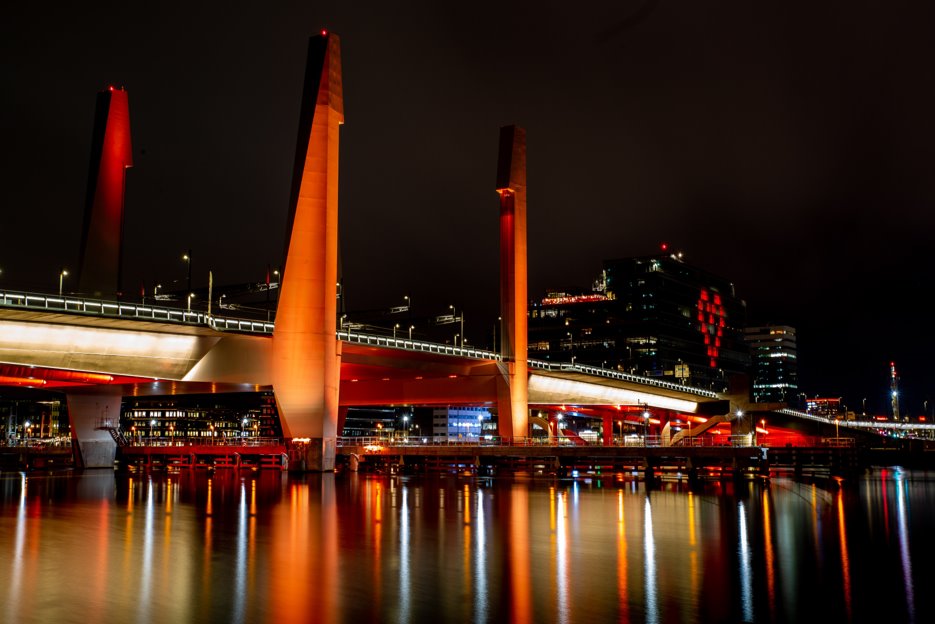 Vid varje nämnd
Dessa projekt omfattas för närvarande
Investeringsprojekt
Hisingsbron	
Haga
Korsvägen
Skeppsbron
Brunnsbo-Linné
Kvilleleden, gator vid Backaplan
Gång- och cykelbron
Citybuss Norra älvstranden
Citybuss Backastråket
Masthuggskajen gata/kaj
Exploateringsprogram - Älvstaden
Södra älvstranden
Centralen
Frihamnen
Lindholmen
Backaplan
Gullbergsvass
Ringön
Definition färger projektuppföljning
Grön  	Ingen avvikelse 
	Läget är under kontroll, vi följer gällande plan för projektet med avseende på Tid, Kostnad, Innehåll och Risker

Gul 	Mindre avvikelse 
	Projektets nuläge avviker från planen med avseende på Tid och/eller Kostnader och/eller Innehåll och/eller Risker, 	men åtgärder finns och hanteras inom projektets givna ramar

Röd 	Större avvikelse 
	Projektets nuläge avviker från planen avseende på Tid och/eller Kostnader och/eller Innehåll och/eller Risker som 	riskerar att 	projektet missar sitt mål. Det finns inga åtgärder för närvarande som avhjälper situationen

Blått 	Åtgärden saknar beslutade ramar.
Status 2022-05-22, Investering
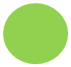 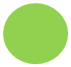 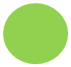 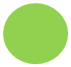 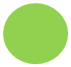 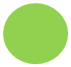 Senaste rapportering (230424)
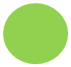 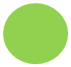 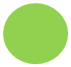 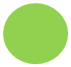 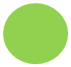 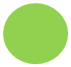 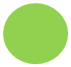 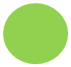 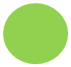 Status 2022-05-22, Älvstaden
Senaste rapportering (230424)